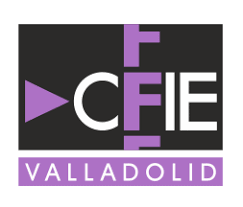 MESA DE MEZCLAS
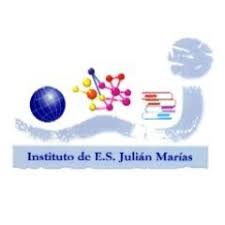 FLOW 8 DE BEHRINGER
PROF.: SAMUEL SAN JOSÉ SERRANO
¿Qué es la ganancia?
Incremento de la potencia en la señal de entrada, modifica la onda así que puede generar distorsión
No hay que confundirlo con volumen, que es el incremento de la potencia en la señal de salida
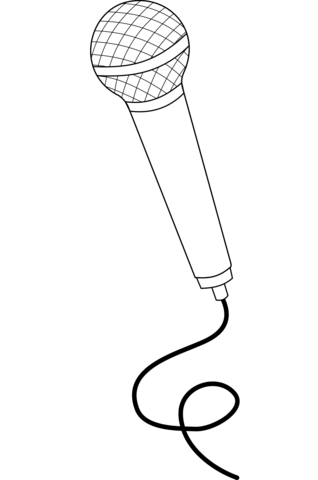 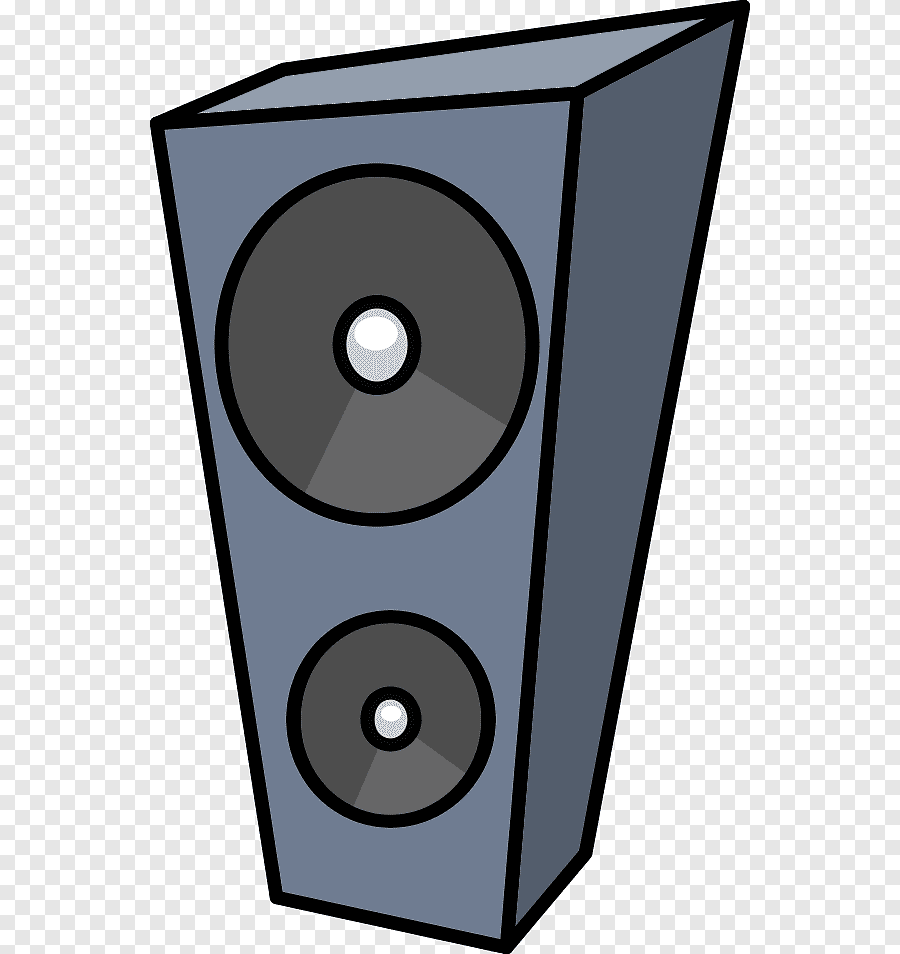 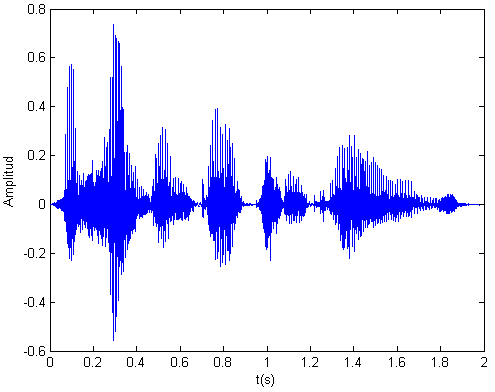 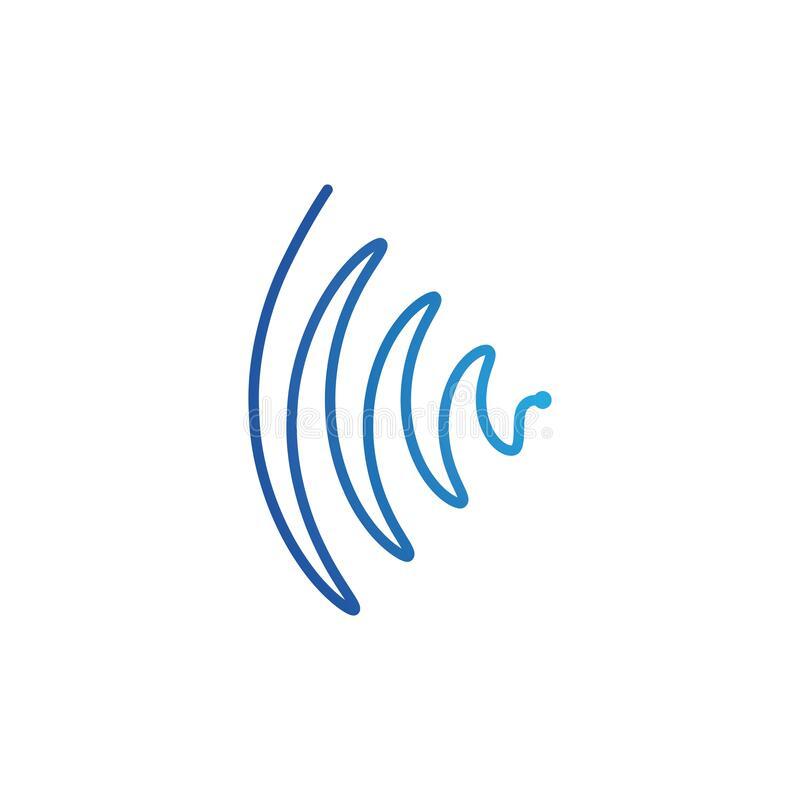 Ruido en la señal de audio
RUIDO: Toda señal no deseada que se mezcla con la señal útil que se quiere transmitir. No confundir con lo que entendemos coloquialmente por ruido (sonido cacofónico molesto o irritante). Hablamos de curva electromagnética que no debería estar ahí.
Distinguimos entre ruido ambiental y ruido eléctrico.
El ruido vive en los cables
Tipos de ruido eléctrico
Exterior: Otra fuente de señal u otro circuito que cause cambios en una señal /línea de potencia introduce su señal o sus cambios en nuestro circuito. Esto se llama interferencia (acercar un móvil a un altavoz).
Del propio circuito: a veces un amplificador produce silbidos en los altavoces sin tener entrada conectada. Estos ruidos se dividen entre ruido térmico o de Johnson, ruido de disparo y ruido de flicker.
Mala conexión a tierra: zumbidos y petardeos (el ruido que hace una guitarra al conectarse al ampli o unos altavoces que no tienen el jack conectado del todo a la fuente).
Como evitar ruido en la señal
Elementos en el diseño de los equipos: Ferritas, transformadores, circuitos de guarda,...

Uso de señales balanceadas: Una señal balanceada es aquella en la que la señal se transmite dos veces, una normal y una inversa, para calcular así el ruido y anularlo.

Uso de señales pseudobalanceada: la segunda señal es una señal neutra de tierra en vez de la invertida.
Como evitar ruido en la señal
Uso de señales balanceadas: Una señal balanceada es aquella en la que la señal se transmite dos veces, una normal y una inversa, para calcular así el ruido y anularlo.

Uso de señales pseudobalanceada: la segunda señal es una señal neutra de tierra en vez de la invertida.
Señales balanceadas
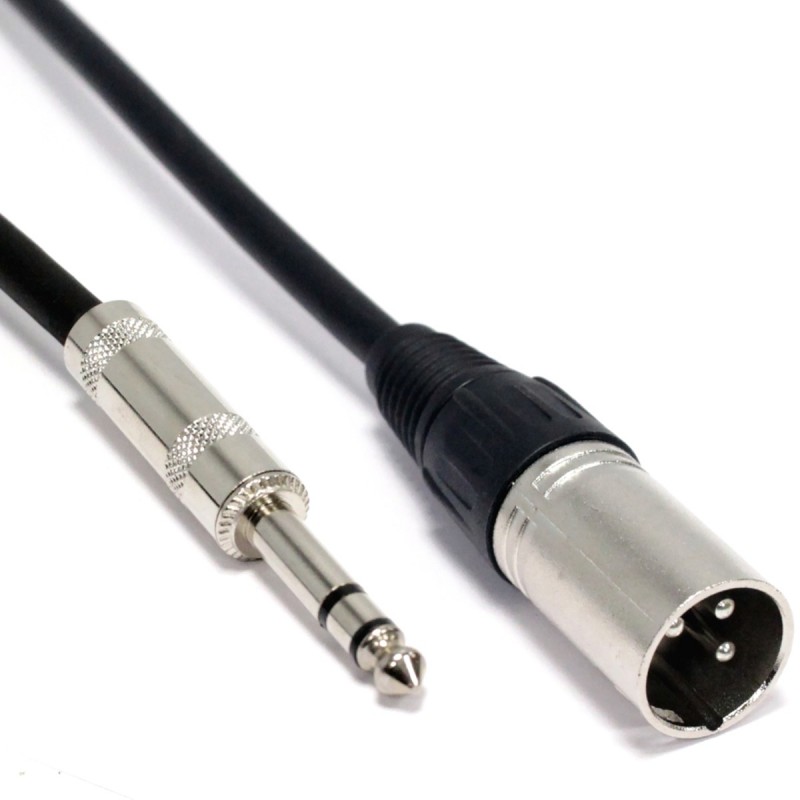 XLR
TRS (TIP-RING-SLEVE)
FLOW 8
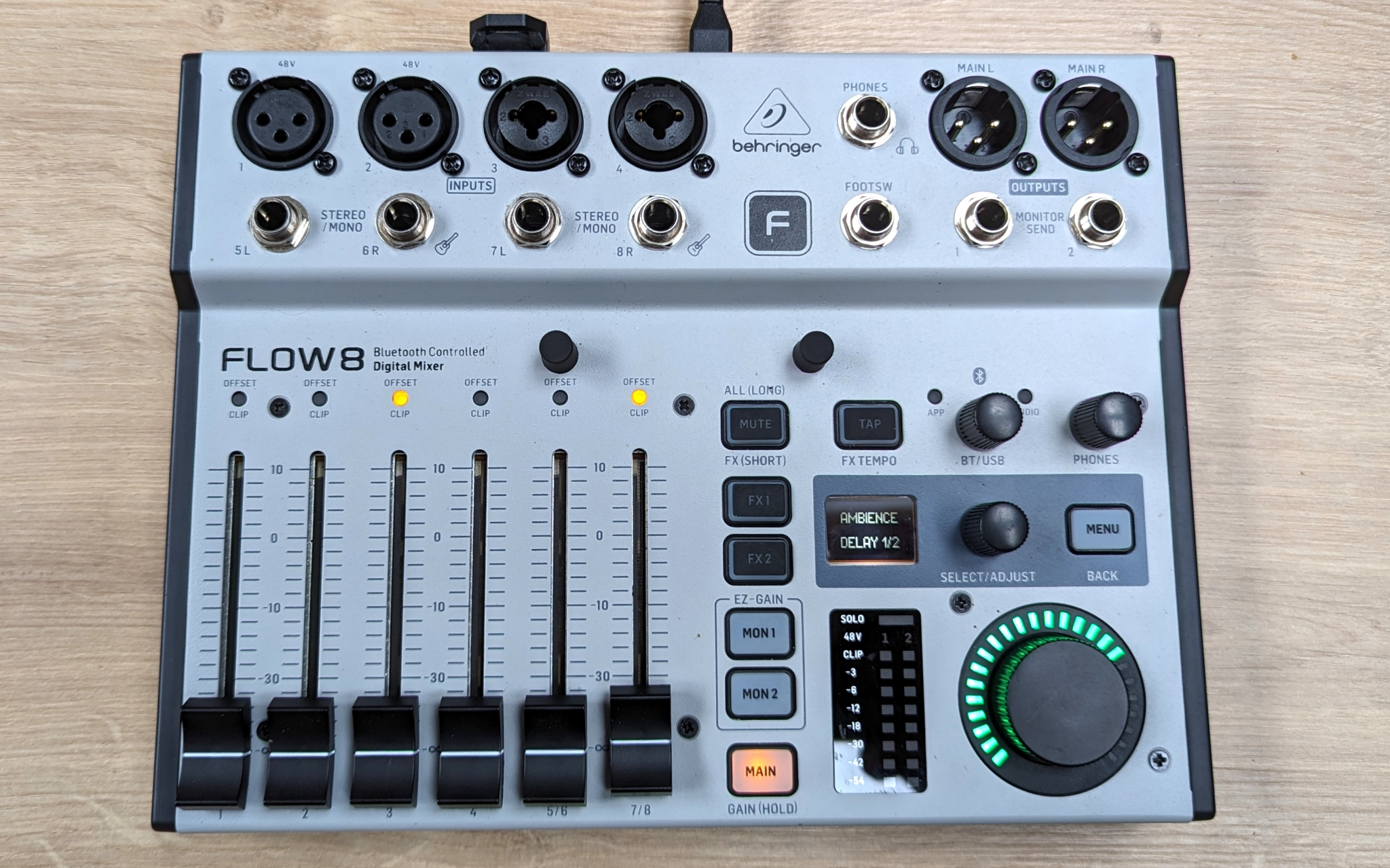 Salidas
Entradas
Faders
Controles
Entradas
Estas son XLR y tienen alimentación fantasma
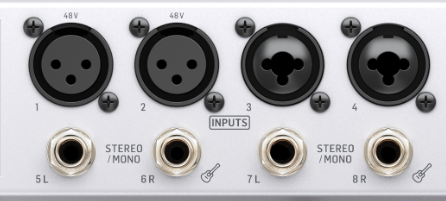 Entrada combo (XLR y TRS). No tiene phanthom
Entradas jack Mono/estéreo
Salidas
Salida principal
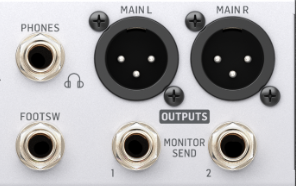 Cascos
Pedalera de efectos
Monitores
Controles
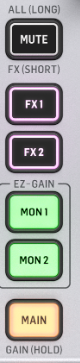 Con una pulsación corta silencio el canal activo, con una larga silencio todos
Paso a los dos canales de efectos para configurarlos con la ruleta
Controlo los volúmenes y ganancias de los dos canales de monitores
Vuelvo a las funciones de los canales principales
Controles
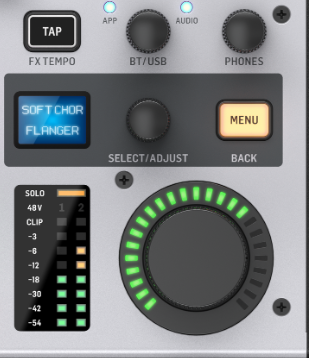 Añade ritmo
Girando navego, pulsando selecciono
Pantalla de visualización
Volumen maestro y control de efectos
Visualizador de ganancia
Calibrar la ganancia de todos los canales
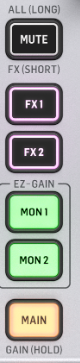 1- Pulso los botones MON1 y MON2 a la vez.
2- La pantalla se pone en verde. Girando la ruleta selecciono qué canales quiero calibrar (el número de canal en concreto o puedo sellecionar todos con ALL). Pulso la ruleta para seleccionar.
3- Hablo y toco en todos los canales que quiera calibrar.
4- Pulso la ruleta para acabar la calibración y el botón MAIN para volver a las funciones normales
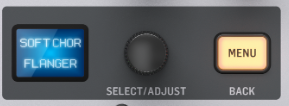 Interfaz de la aplicación
1- Descargo la aplicación FLOW.
2- Doy permisos de bluetooth y ubicación.
3- Enlazo la mesa.
4- A trabajar!
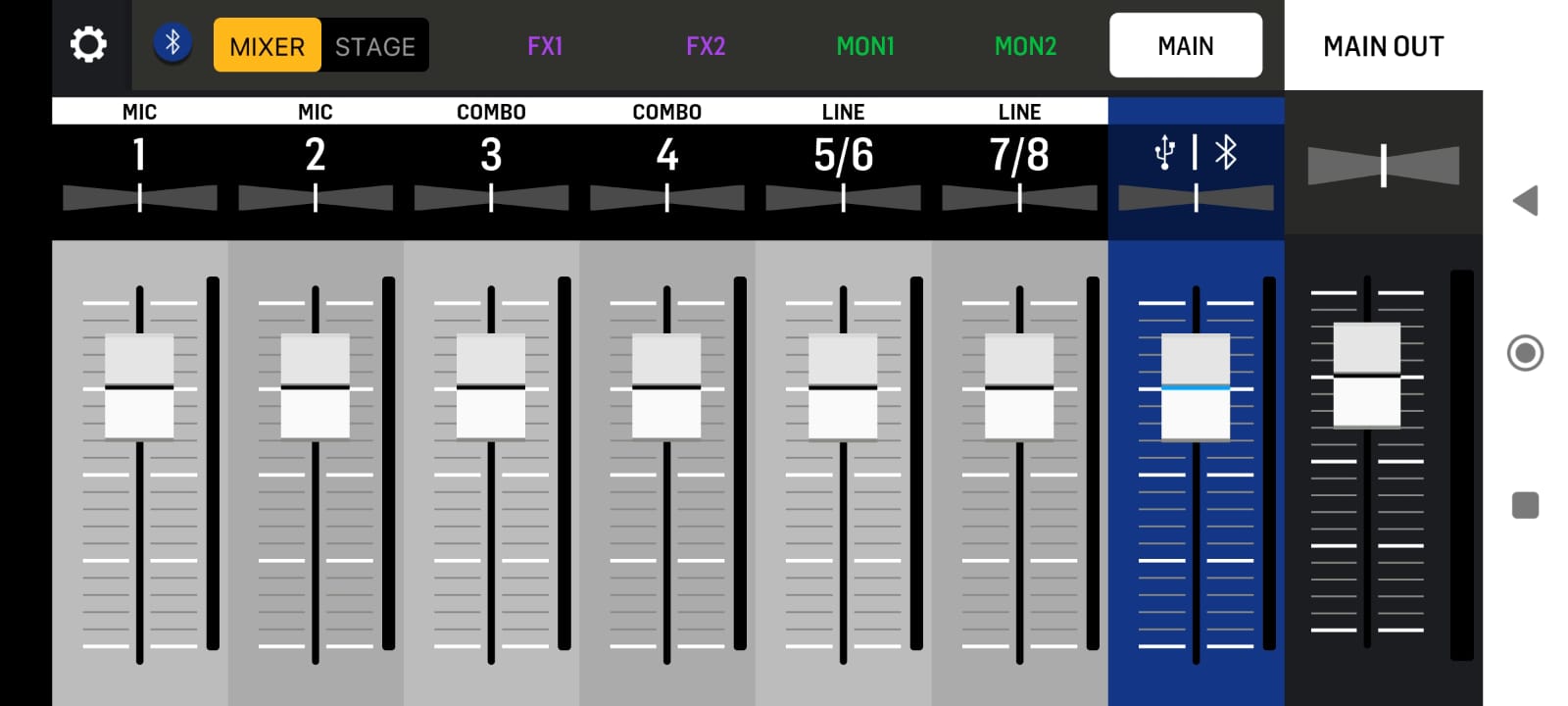 Configuración de los canales
Si toco en cada uno de los canales puedo configurarlos de forma individual, controlar su ganancia, recorte de bajos, compresión y ecualizarlos.
Alimentación fantasma
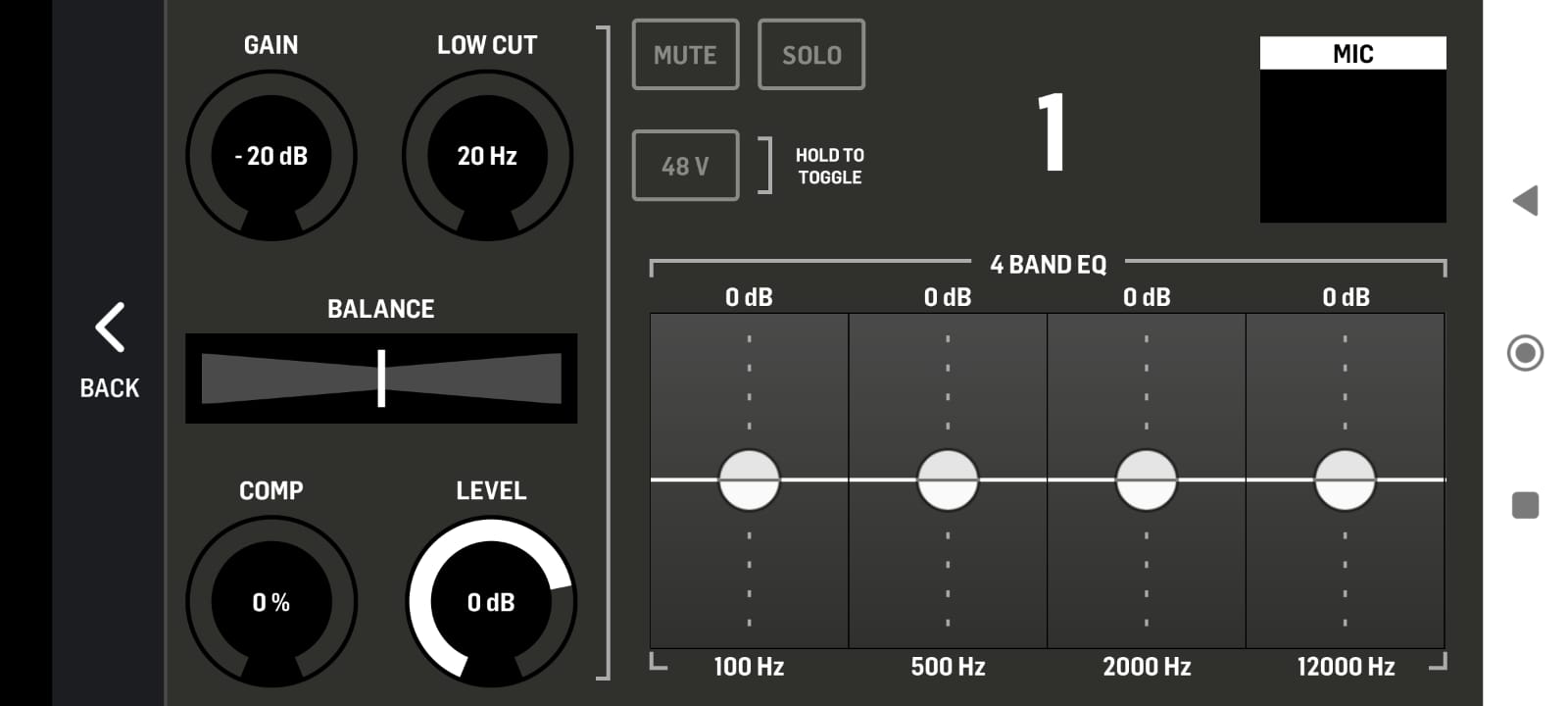 Ganancia
Recorte
Balance izq/der
Ecualización
Compresión
Volumen